Toward the Development of an Epistemology of Linguistics for Pedagogical Purposes
Dr. William Eggington
Brigham Young University
Abstract
This presentation begins by assuming that linguistic ways of knowing, analyzing and sharing lead to similar, but unique, positive outcomes. Students trained in linguistic epistemologies, or ways of knowing and thinking, develop valuable abilities that greatly enhance essential life-skills and opportunities for career, personal and interpersonal success. I will review the research related to the development of science and mathematics epistemologies for pedagogical purposes in an effort to develop a model that could be applied to linguistic epistemologies. This will be followed by a critique of the previous, decidedly sparse, work conducted in developing an epistemology of linguistics for pedagogical purposes. I will compare and contrast this work with the proposed model and conclude by suggesting a developmental agenda for linguistic pedagogical practice based upon, not only what we want our students to know about language, but also how we would like them to think about how language functions.
Punctuating ignorance with certainty
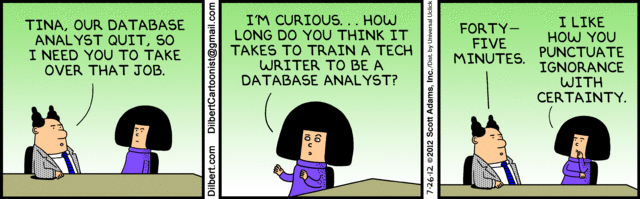 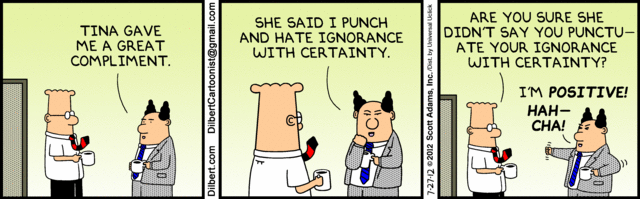 3
Hat tip to Language Log
The scientist and the science educator
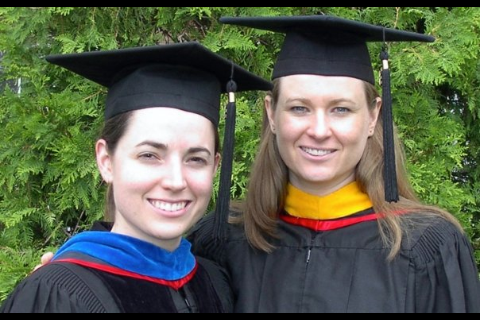 The centrality of pedagogical content knowledge (PCK)
Figure taken from Morine-Dershimer & Kent, 1999, p. 22.  
See also Chick et al., 2006; Loughran et al., 2004; Shulman 1986, 1987
The relationship between PCK and epistemology
PCK is concerned with the: 
representation and formulation of concepts,
pedagogical techniques, 
knowledge of what makes concepts difficult or easy to learn, 
knowledge of students’ prior knowledge, and
 theories of epistemology.
Adapted from Schulman (1987)
The epistemology of science
Epistemological knowledge addresses understandings of “the values and assumptions inherent to the development of scientific knowledge” (Lederman, 1992: 331), 
Epistemological knowledge attends to “how individuals come to know” (Hofer and Pintrick, 1998: 88),
The epistemology of science
Clear ideas of the epistemology of science reflect an understanding of the methods used to construct scientific knowledge.  These include:
understanding the influence that experimentation and evidence has on generating theories, 
realizing the impact theories have on creating new knowledge, 
recognizing how cultural and societal conditions influence the nature and focus of scientific discoveries, 
knowing that a community of scholars and scientists work together to organize and interpret their knowledge, 
realizing that scientists’ creativity and imagination contribute to their research, and 
understanding that scientific knowledge can and does change (Brickhouse, 1990; Hawkins & Pea, 1987; Lederman, 1992, 1999, 2007; Lotter et al., 2007; Morrison et al., 2009). 
Adapted from Eggington, K. (2012)
The epistemology of science rephrased
What does it mean to think and know like a scientist?
What is the nature of science?
What does it mean to be “scientifically literate”?
From the epistemology of science to the epistemology of linguistics
What does it mean to “think like a linguist”?

What is the nature of linguistic study?

What does it mean to be “linguistically literate”?
Current understandings about the epistemology of linguistics
The analytical surprise phenomenon 
Forensic linguistics
The content epistemological “aside” from Teaching Linguistics: Reflections on Practice (2011, Koenraad Kuiper (ed.), Equinox)
Students becoming adept at hypothesis testing and evaluating theories, pp. 24, 57, 92, 108, 182
Students suspending judgment on what they think about language, p. 32
Developing argumentation skills, p. 63
Investigating initial training in thinking like a linguist
A functional analysis of student exercises in An Introduction to Language, 8th Ed. (Fromkin and Rodman)
Initial training in thinking like a linguist
A functional typology of initial training indicates that linguists:
Find rules or patterns in familiar and unfamiliar observations of  data, 
Find exceptions to rules or patterns in familiar and unfamiliar observations of data
Think about thinking (metacognition and awareness)
Look for real-world applications of acquired empirical knowledge
Recognize characteristics and  features  of many aspects of human behavior
Question assumptions
Rely on data to draw conclusions that are sometimes at odds with established beliefs
Recognize patterns in the unknown (unknown languages)
Functional typology (2)
Linguists: 
Critically evaluate data 
Research thoroughly
Discover the unknown (language data) via “divide and conquer” methodologies (deductive and inductive)
Discover the unknown (language data) via  “substitution” methodologies (deductive and inductive)
Describe and define both concrete and abstract concepts and features
Recognize recurring themes across similar and/or different observations (languages) 
Analyze how an observed feature functions within a system and within social and cultural contexts
Explain “why” humans do what we do
Rinse and repeat analysis with:
Prominent linguistic journals such as Language
Additional prominent linguistic textbooks
NACLO practice exercises
Others?
Unique aspects of an epistemology of linguistics
Challenges associated with the fact that  “all human beings are innate linguists” … with opinions
Making implicit ways of thinking explicit
The tool we use to investigate linguistics (language) is the phenomenon we are investigating
Science education should …[AAAS, Project 2061]
Science education … should equip [students] to participate thoughtfully with fellow citizens in building and protecting a society that is open, decent, and vital. …The most serious problems that humans now face are global: unchecked population growth in many parts of the world, acid rain, the shrinking of tropical rain forests and other great sources of species diversity, the pollution of the environment, disease, social strife, the extreme inequities in the distribution of the earth's wealth, the huge investment of human intellect and scarce resources in preparing for and conducting war, the ominous shadow of nuclear holocaust—the list is long, and it is alarming.
What the future holds in store for individual human beings, the nation, and the world depends largely on the wisdom with which humans use science and technology. The life-enhancing potential of science and technology cannot be realized unless the public in general comes to understand science, mathematics, and technology and to acquire scientific habits of mind. Without a science-literate population, the outlook for a better world is not promising.


http://www.project2061.org/publications/rsl/online/SFAA/INTRO.HTM
Linguistic education should …
Linguistic education … should equip [students] to …
A pedagogical mission for linguistics?
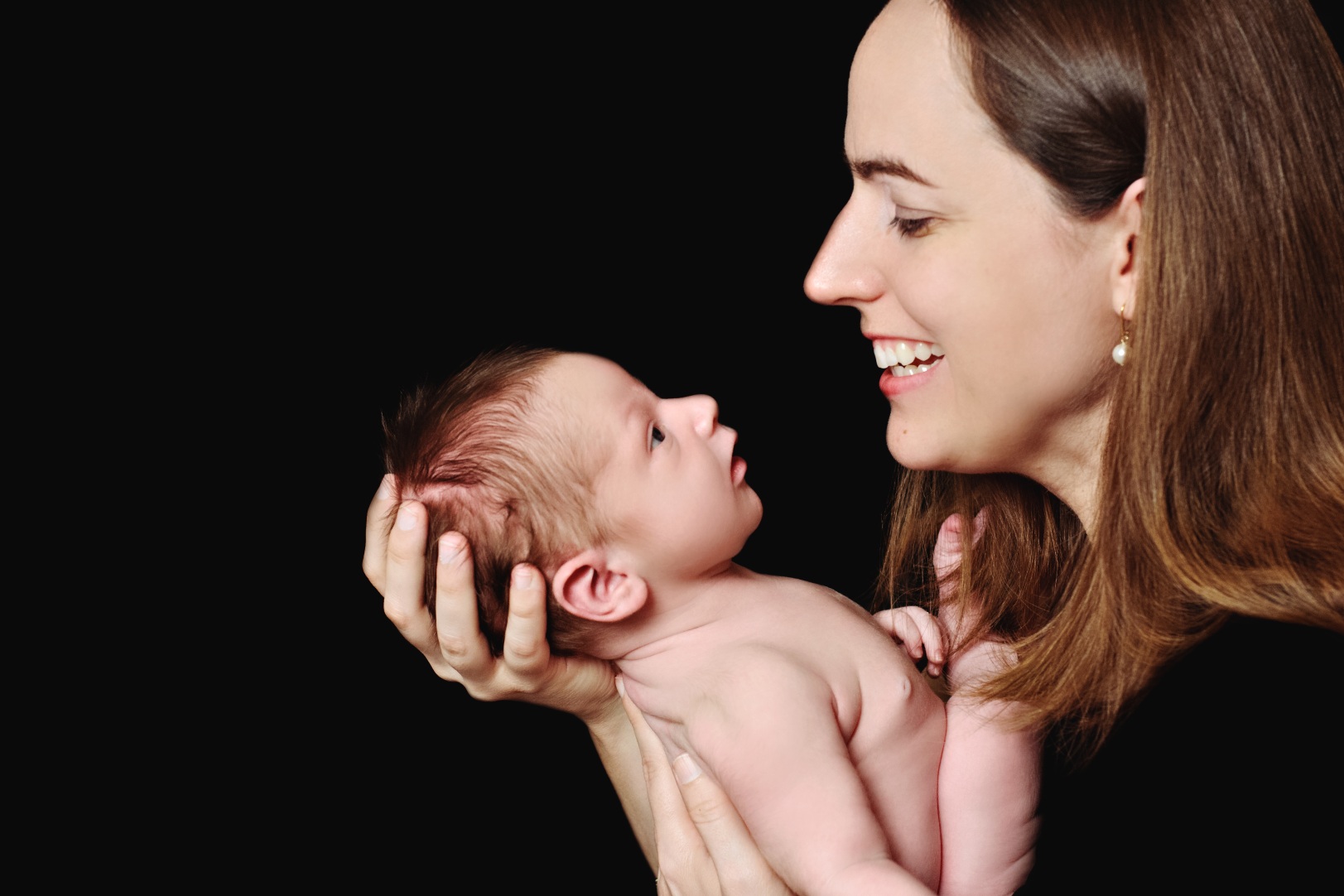 A pedagogical mission for linguistics?